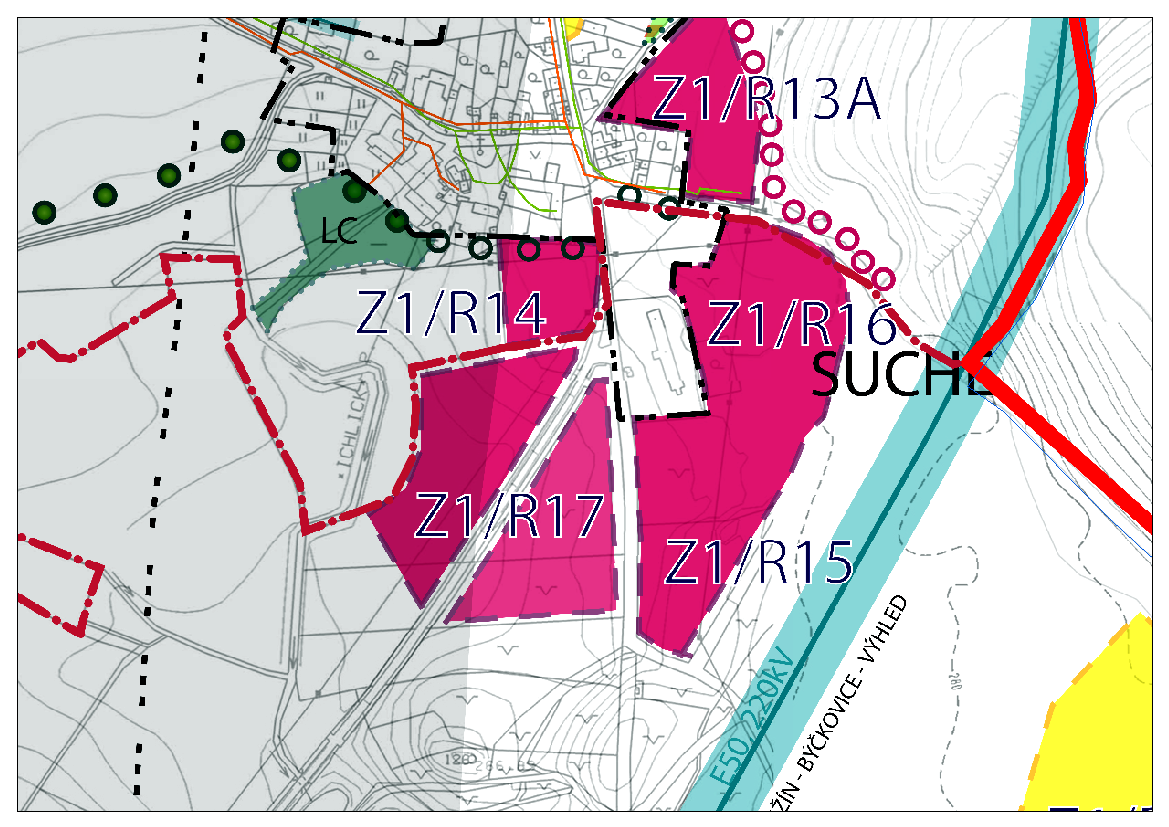 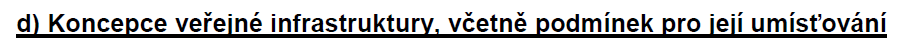 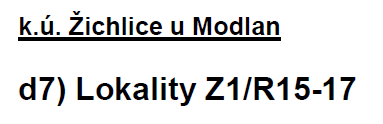 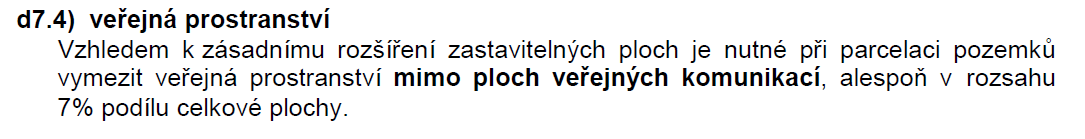 Kap. f) Plochy pro bydlení (červená)
Hlavní funkční využití
 - rodinné bydlení s odpovídajícím zázemím užitkových zahrad
 - plochy občanského vybavení – maloobchod, stravování, ubytování, sport, školské
   a kulturní zařízení
 - plochy veřejných prostranství
 - plochy dopravní a technické infrastruktury
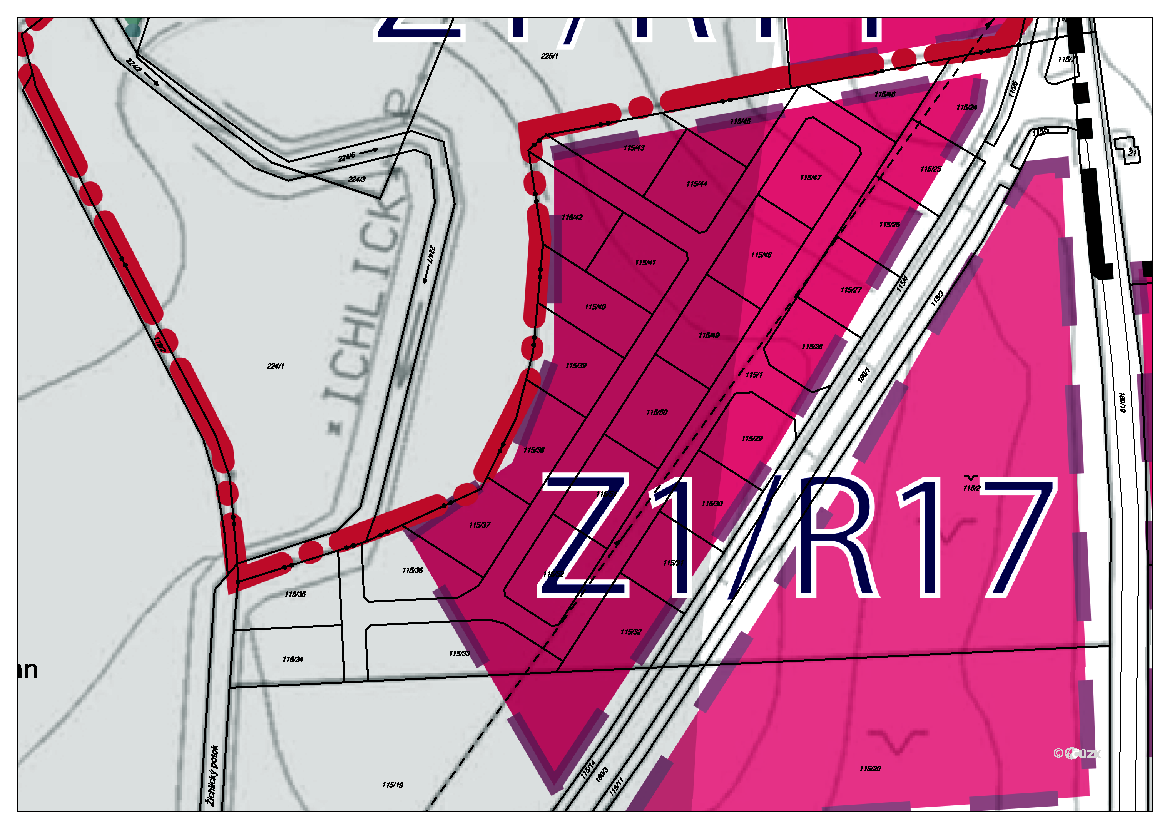 A co 7% veřejného prostranství???
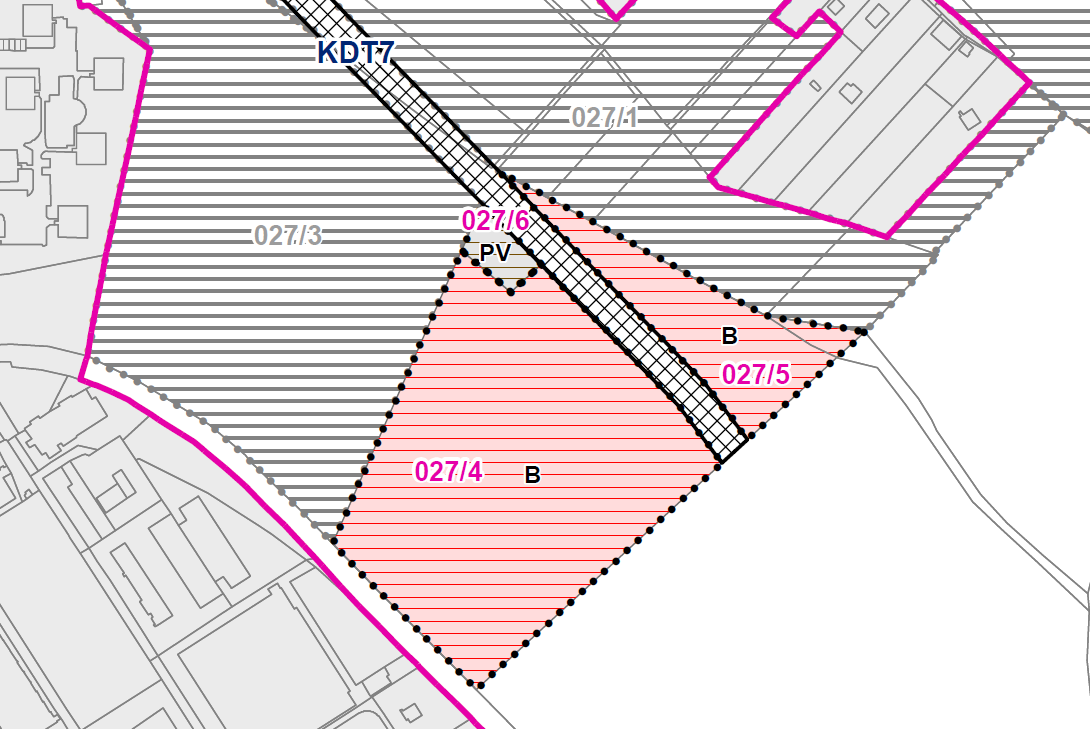 Best practice ?